1
Analysing and exploiting data from Wargaming: Supporting Force Optimisation and Warfare Development Priorities
Jason Potter
Senior Consultant, CORDA, BAE Systems
Analysing and exploiting data from Wargaming: Supporting Force Optimisation and Warfare Development Priorities
2
Jason Potter
Senior Consultant, CORDA BAE
3
What is wargaming?
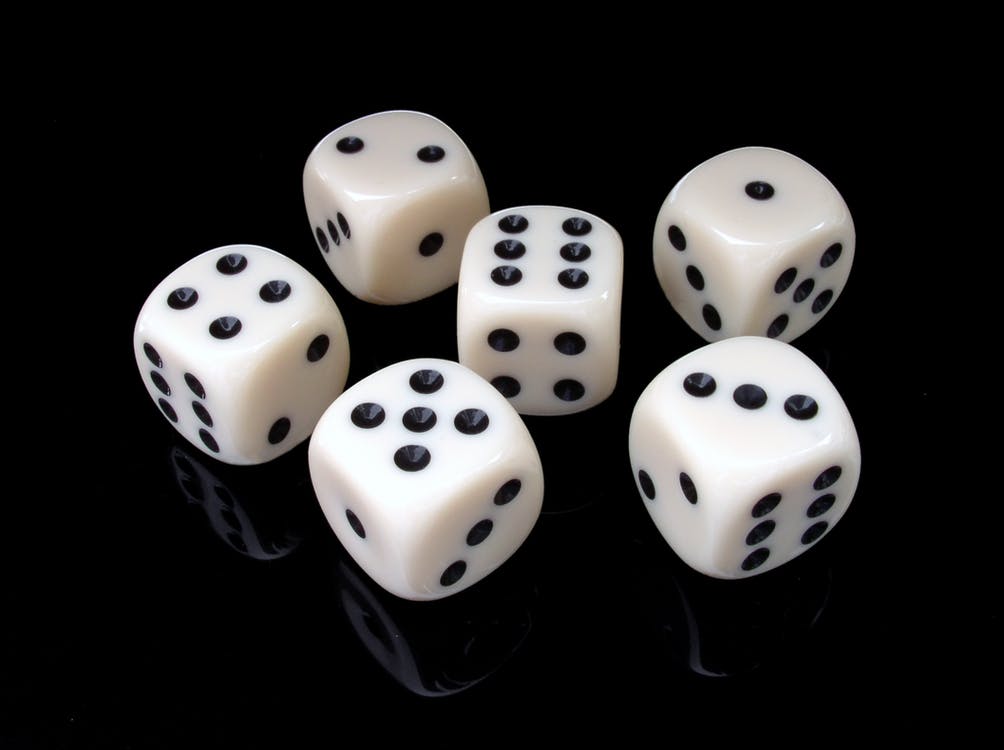 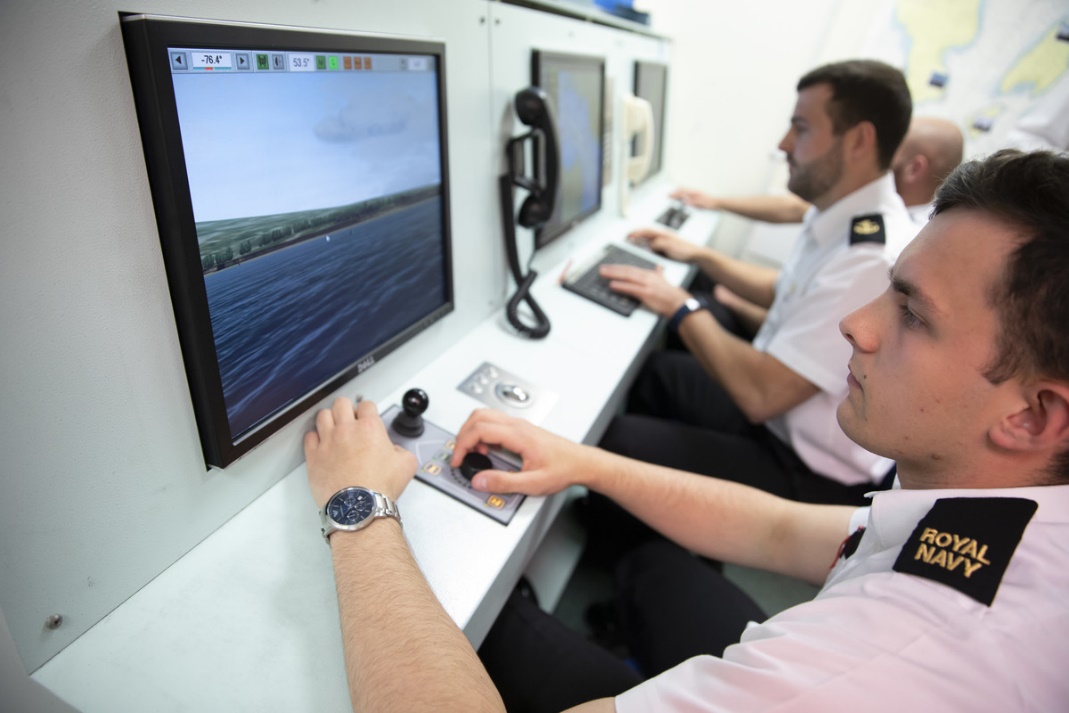 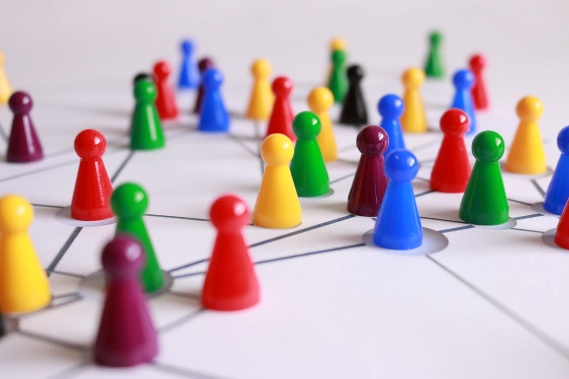 ‘A simulation, by whatever means, of a military operation involving two or more opposing forces, using rules, data, and procedures designed to depict an actual or assumed real life situation.’
Warfare Development
4
Managing Change in organizations, approaches…
Force optimisation and warfare development
Preparing for Future Combat Environments
5
Example scenario
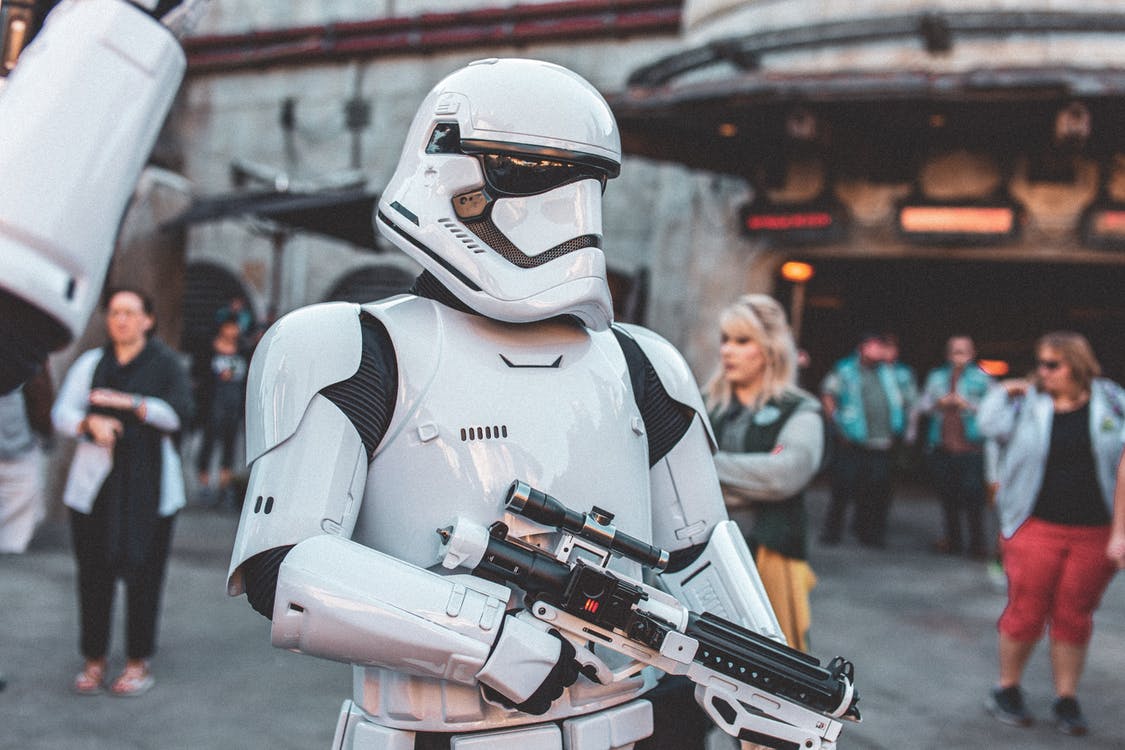 Customer: The Empire
Wargaming Programme: Storm Trooper Forces and Capability
Work Package: Assess the effectiveness of completing routine and contingent tasks for the 68th Legion 
Vignette 1 : “Business as usual”
Vignette 2 : Some Rebel Activity - localised
Vignette 3 : Some Rebel Activity – localised + Introduce the new Light Saber V2.0 
Scenario
Tatooine (Desert Planet)
Desert Terrain
Peacetime
Local Hub 5 Light Years away – Death Star
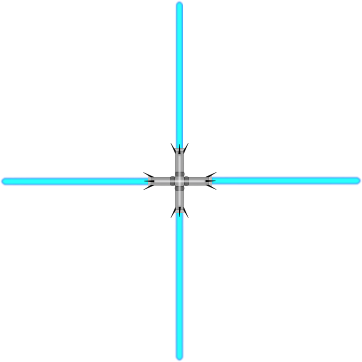 V2.0
6
Choosing the wargame type
7
Who attends?
Forces
Facilitators
Sponsor / Command
Scenario Designer
Analysts / Scribes
8
Remaining agile in our approach
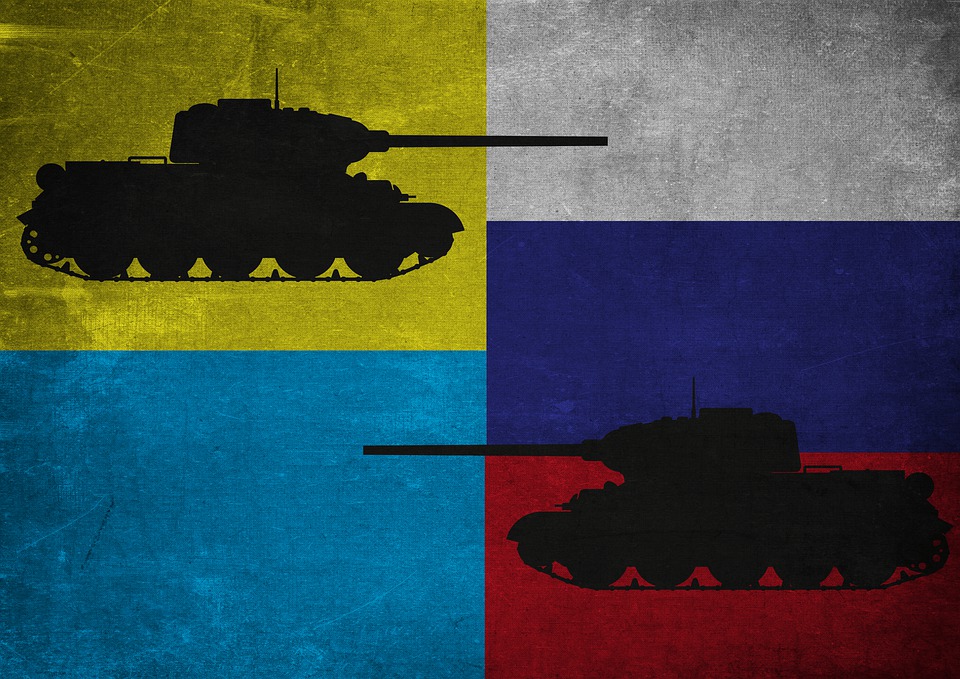 9
Key research questions (themes) for analysis
RQ1 – Command. What part should commanders based in the Death Star have in relation to the deployed land forces activity?
RQ2 – Inform. How should commanders, staffs and force elements the 68th Legion access relevant and timely information and intelligence to ensure plans and activity are effective?
RQ3 – Prepare. How should the 68th Legion generate force assets?
RQ4 – Project. How are the 68th Legion deploying their assets?
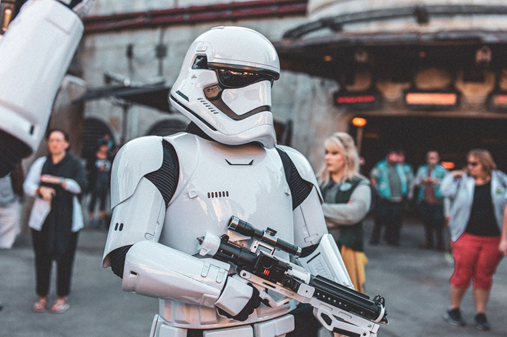 RQ5 – Operate. What should be the Death Stars’ role in planning and executing operations?
RQ6 – Protect. What should be Death Stars’ role in force protection?
RQ7 – Sustain. What should be Death Stars’ role in sustaining deployed forces?
10
Integrated Analysis and Experimentation Campaign Plan
The CORDA IAECP
The IAECP will set
The CORDA overview approach for ensuring an efficient and insight driven Wargame Programme.

Making the programme efficient: Ensures an Integrated and Coordinated set of Wargaming Activities – defining any linkages, dependencies, shared areas of interest.

Cost effectiveness: develops an understanding of which Force Optimisation themed activities are related and potentially sharing information, design material.

Value: at the programme level – What does this actually mean?
11
Conclusion of the wargame
Light Saber v2.0 – Game changer

Following the IAECP:
Where else could this be applied, do we need to adapt our programme or further challenge this conclusion? 
What have we learnt about this capability, which information needs to be shared to support other work packages?
How does this influence our programme’s goals?  How do we best deliver this finding in our output’s and deliverables in order to have an impact?
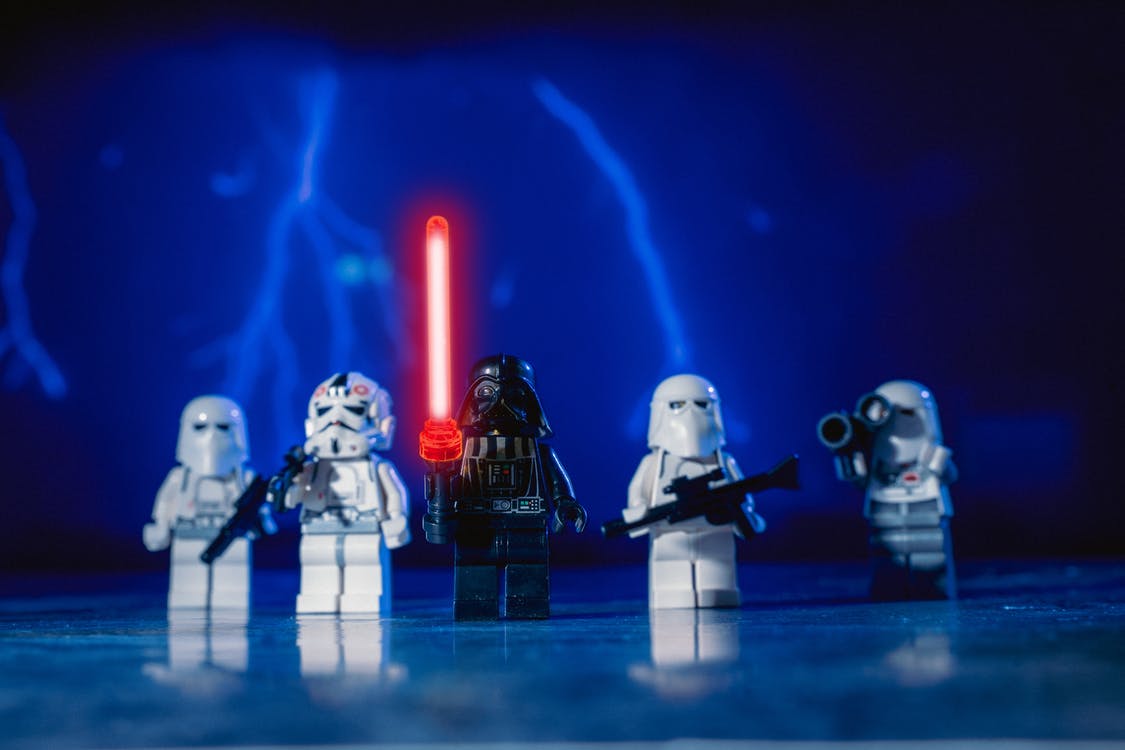 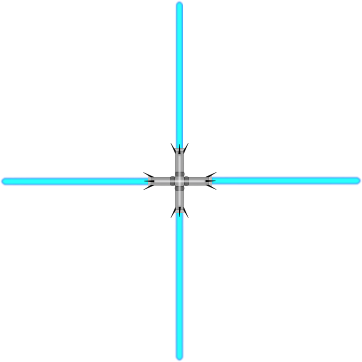 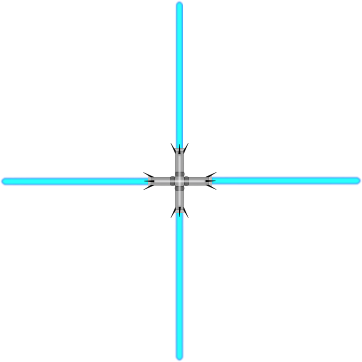 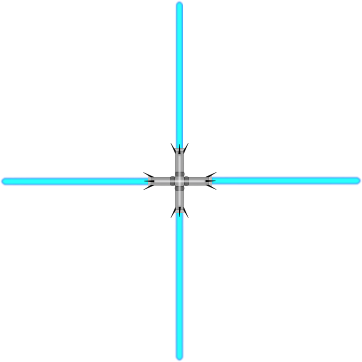 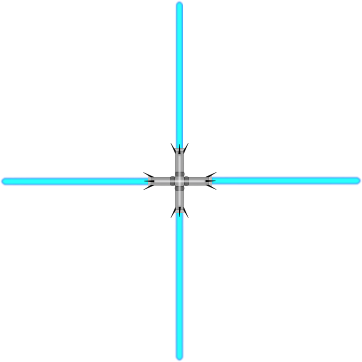 12
Thank you for listening, any questions?